О РАБОТЕ УЧЕНОГО СОВЕТАВ 2022 году
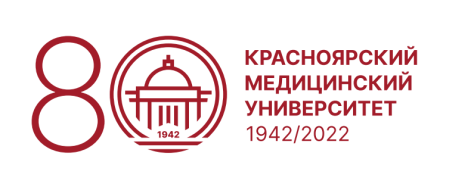 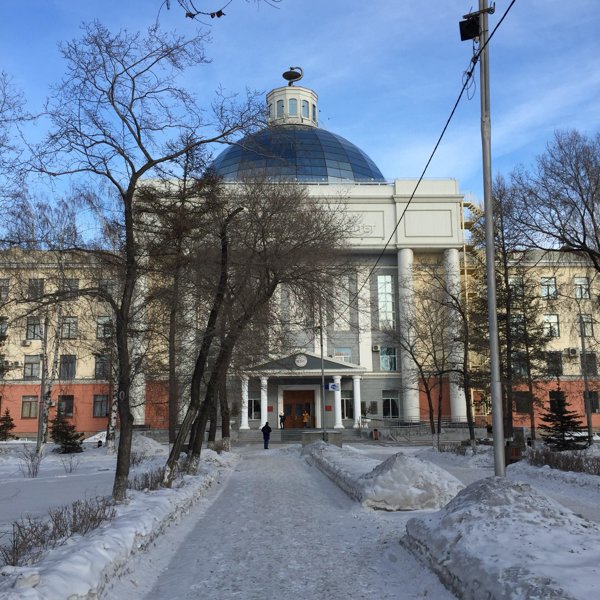 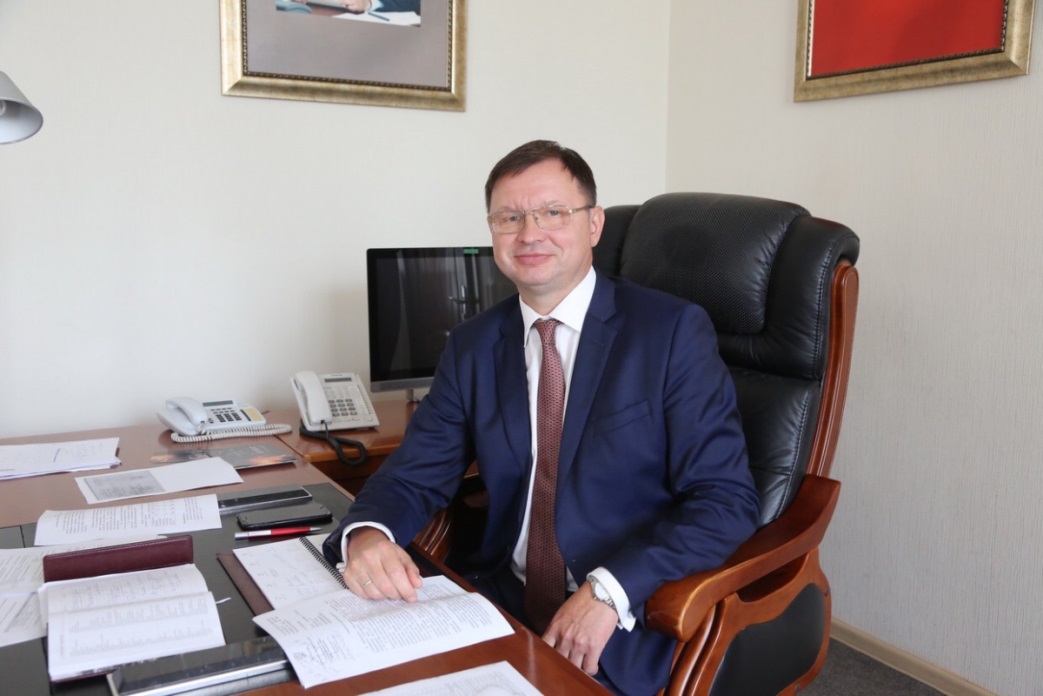 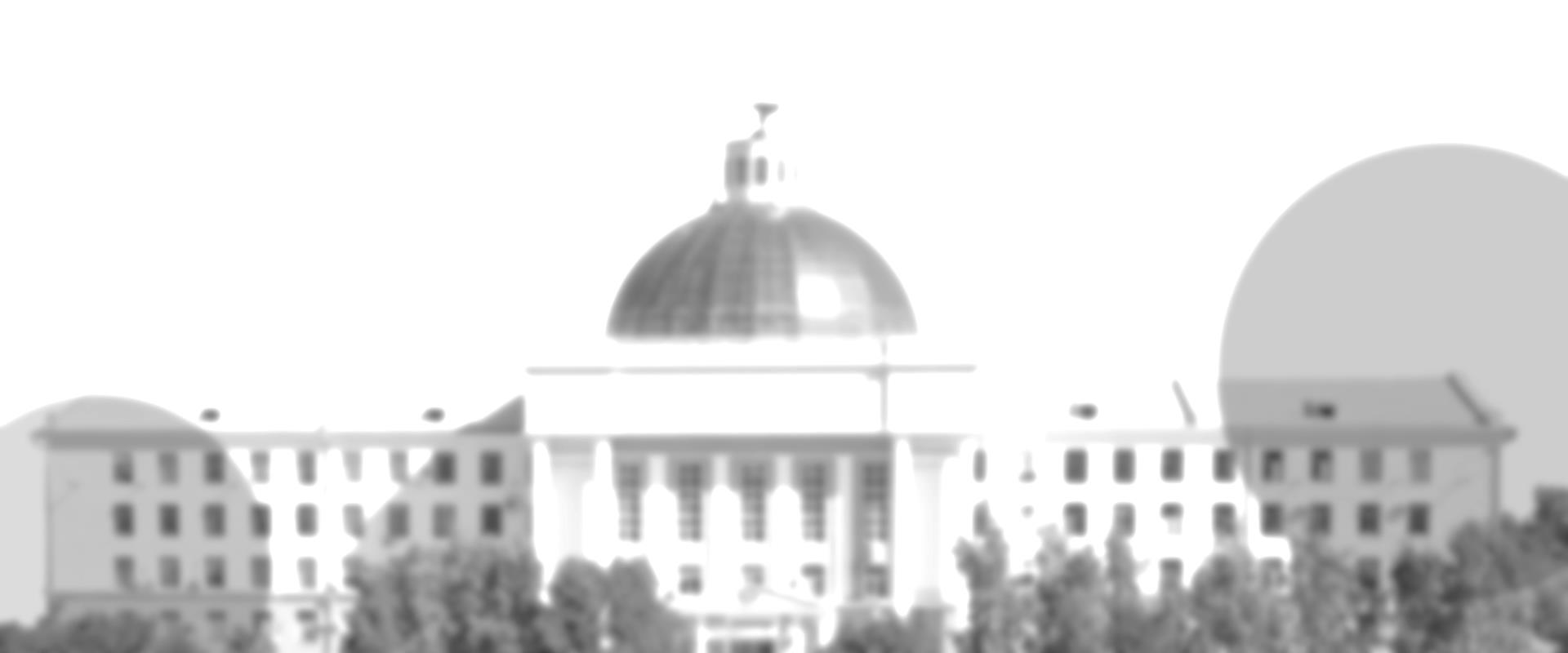 ПРОВЕДЕНО 15 ЗАСЕДАНИЙ 
И КОНФЕРЕНЦИЯ ТРУДОВОГО КОЛЛЕКТИВА
Учёный секретарь Учёного совета КрасГМУ, д.м.н., профессор Медведева Н.Н.
УЧЕБНАЯ И УЧЕБНО-МЕТОДИЧЕСКАЯ РАБОТА(18 ВОПРОСОВ НА 11 ЗАСЕДАНИЯХ)
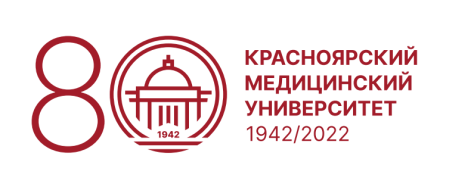 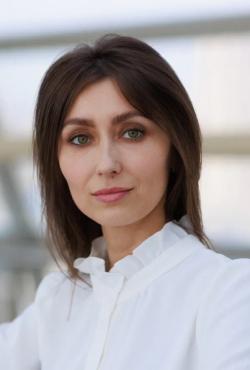 •	Проектная работа в КрасГМУ. 
•	Интеграция симуляционного обучения в программы среднего профессионального, высшего и дополнительного профессионального образования. 
•	Международная деятельность в КрасГМУ: итоги 2021 года и перспективы развития.
•	Экспорт медицинского образования  в КрасГМУ.
Утверждение отчётов по самообследованию ОПОП для профессионально-общественной и международной аккредитации: Кластер 1 Клиническая медицина (Лечебное дело, Педиатрия, Стоматология); Кластер 2 Фармация; Кластер 3 Клиническая психология; Кластер 4 Медицинская кибернетика
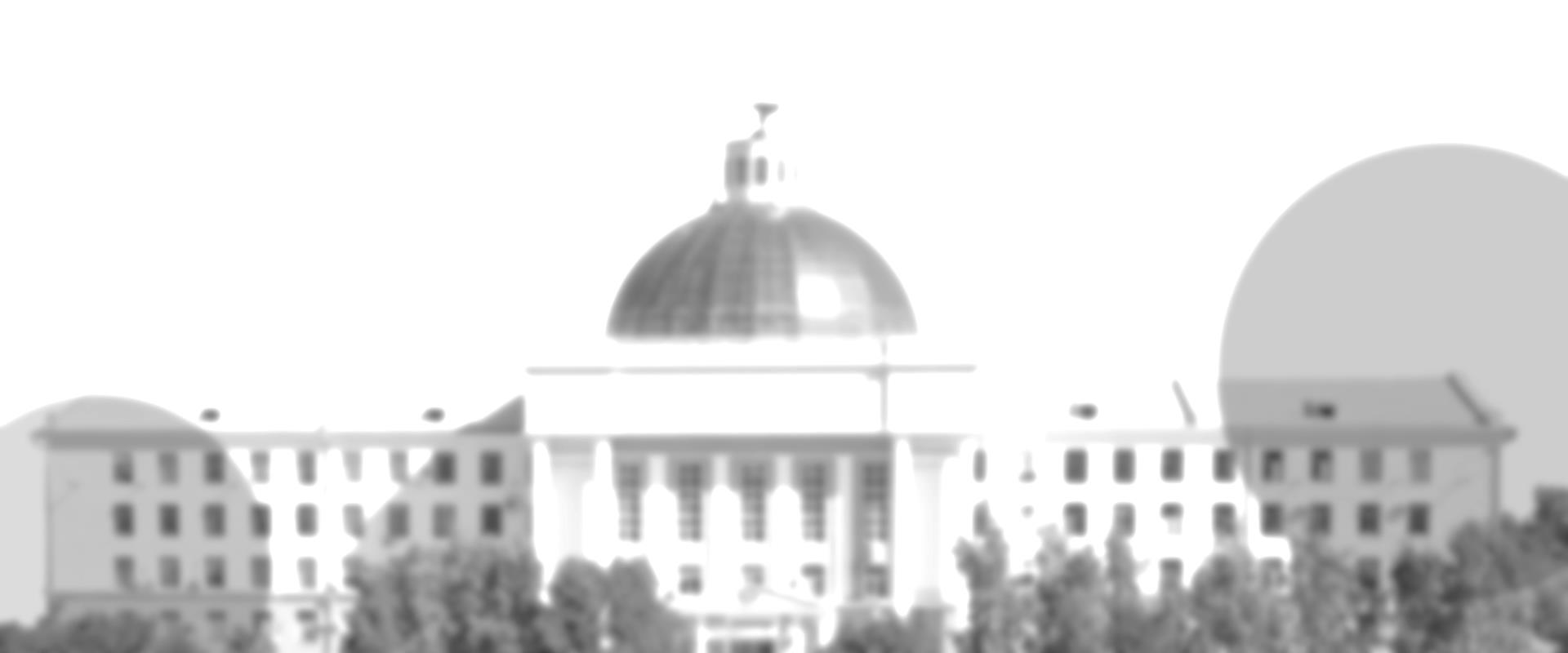 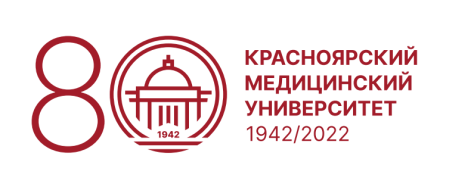 НАУЧНО-ИССЛЕДОВАТЕЛЬСКАЯ РАБОТА (17 ВОПРОСОВ НА 11 ЗАСЕДАНИЯХ)
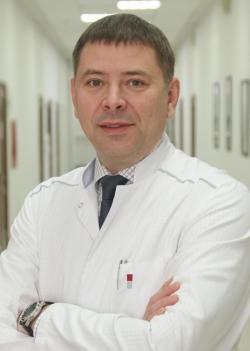 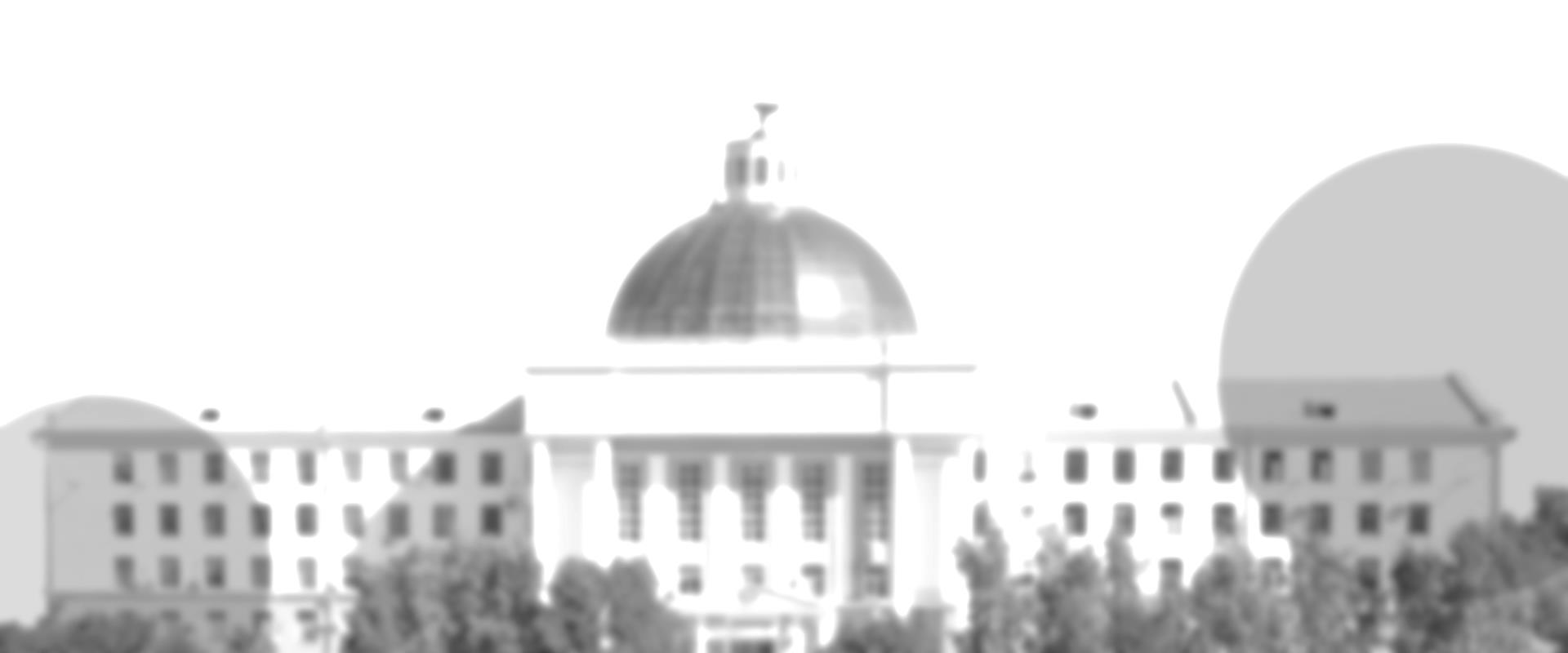 • Научно-исследовательская работа в КрасГМУ в 2021 году: итоги и перспективы.	
• Научный ландшафт КрасГМУ. Эргономика и функциональность структуры. 
•  Создание Лаборатории социальных нейронаук. 
• Анализ изменений законодательства, регламентирующих подготовку кадров высшей квалификации.
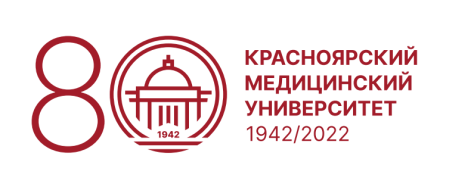 ЛЕЧЕБНАЯ РАБОТА (4 ВОПРОСА НА 3 ЗАСЕДАНИЯХ)
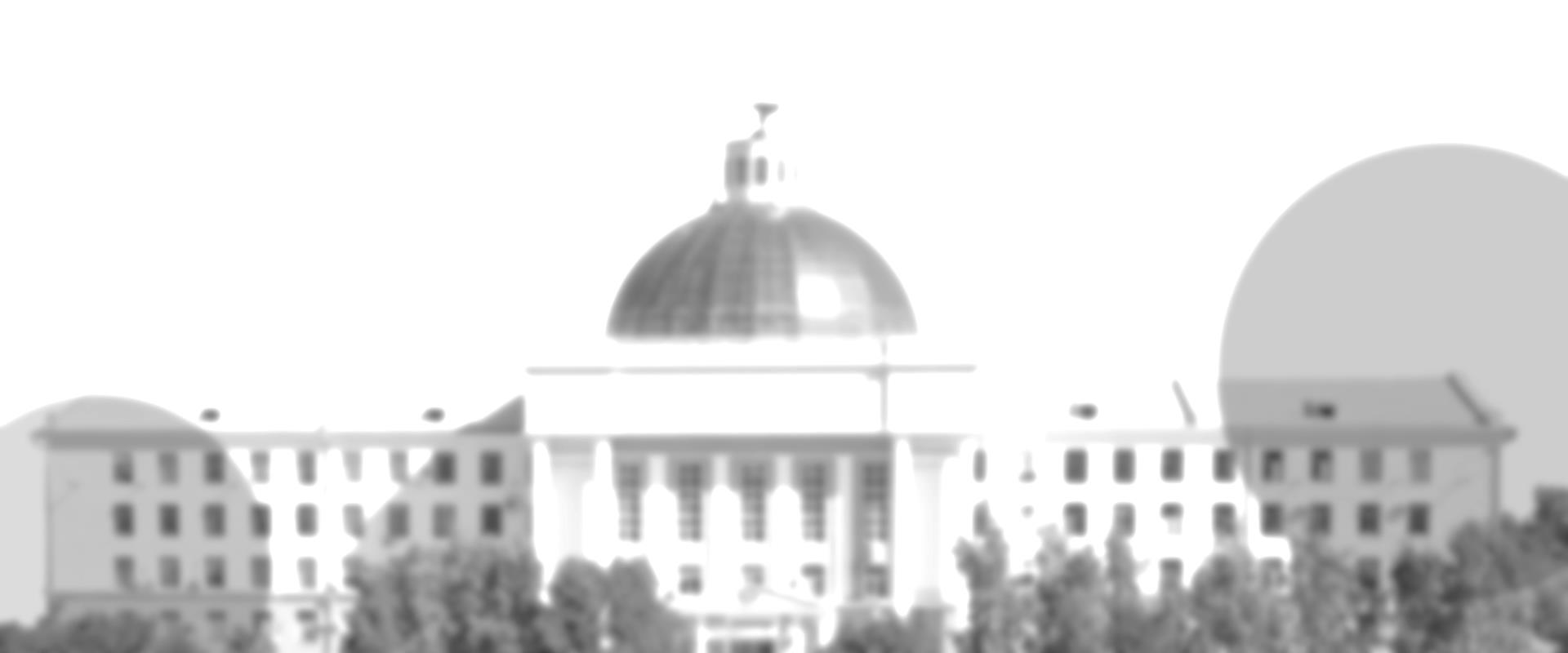 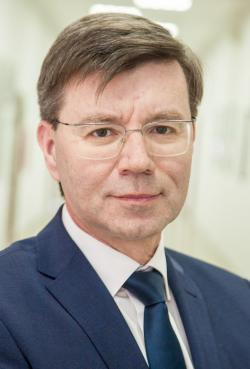 • Час регионального здравоохранения. 
• Обеспечение системы здравоохранения края квалифицированными медицинскими кадрами. 
• Итоги работы медицинских подразделений КрасГМУ за 2021 год.
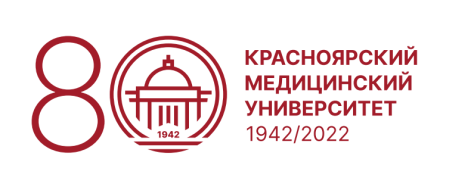 ОРГАНИЗАЦИОННЫЕ ВОПРОСЫ (20 ВОПРОСОВ НА 14 ЗАСЕДАНИЯХ)
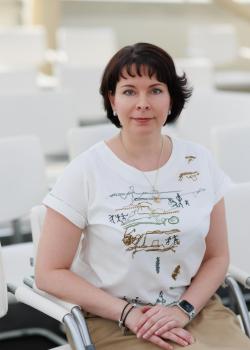 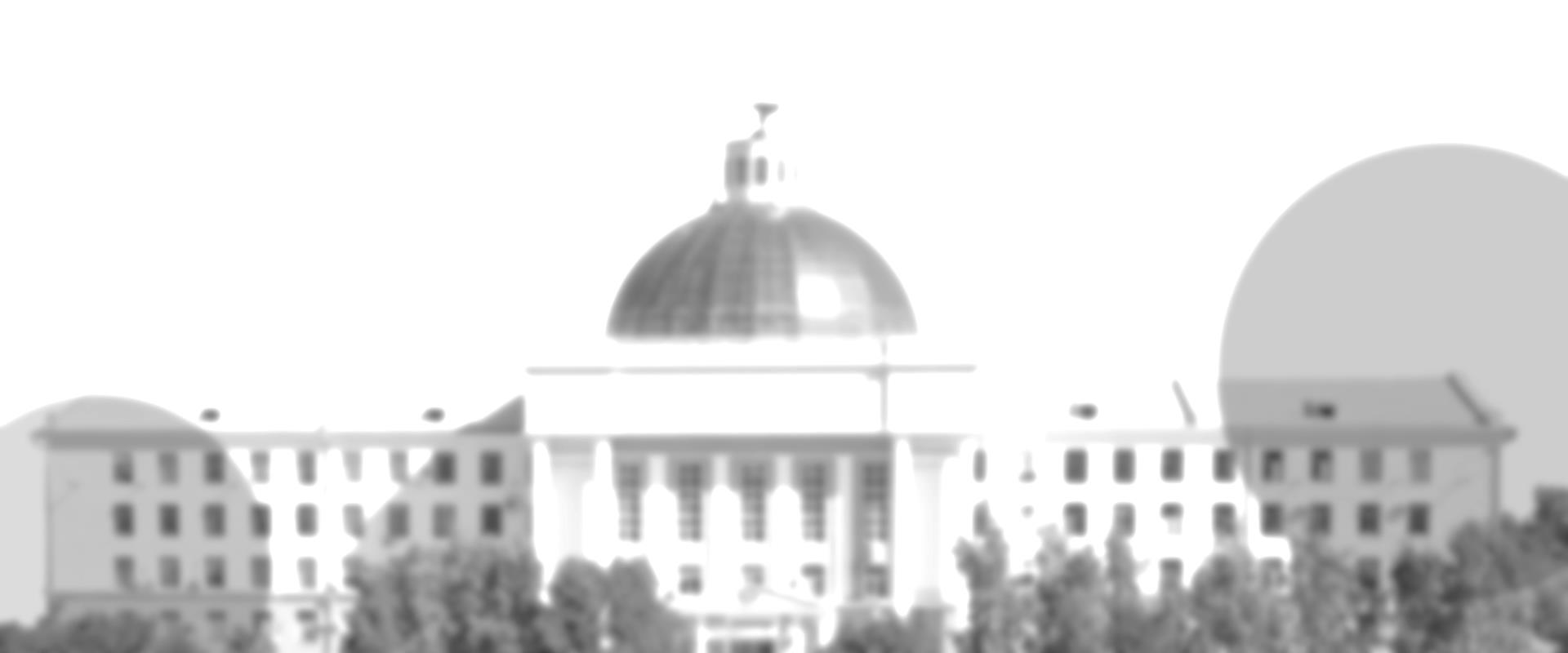 • Вопросы о структуре и структурных подразделениях университета.
• Кадровая работа в КрасГМУ.
• Утверждение положений и локальных актов (71 положение).
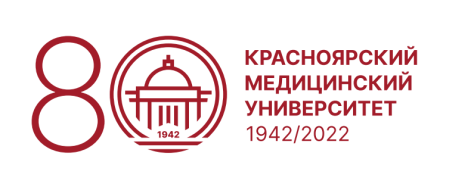 ВОСПИТАТЕЛЬНАЯ РАБОТА
(6 вопросов на 4 заседаниях)
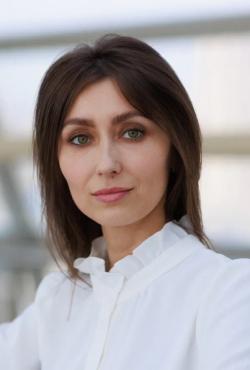 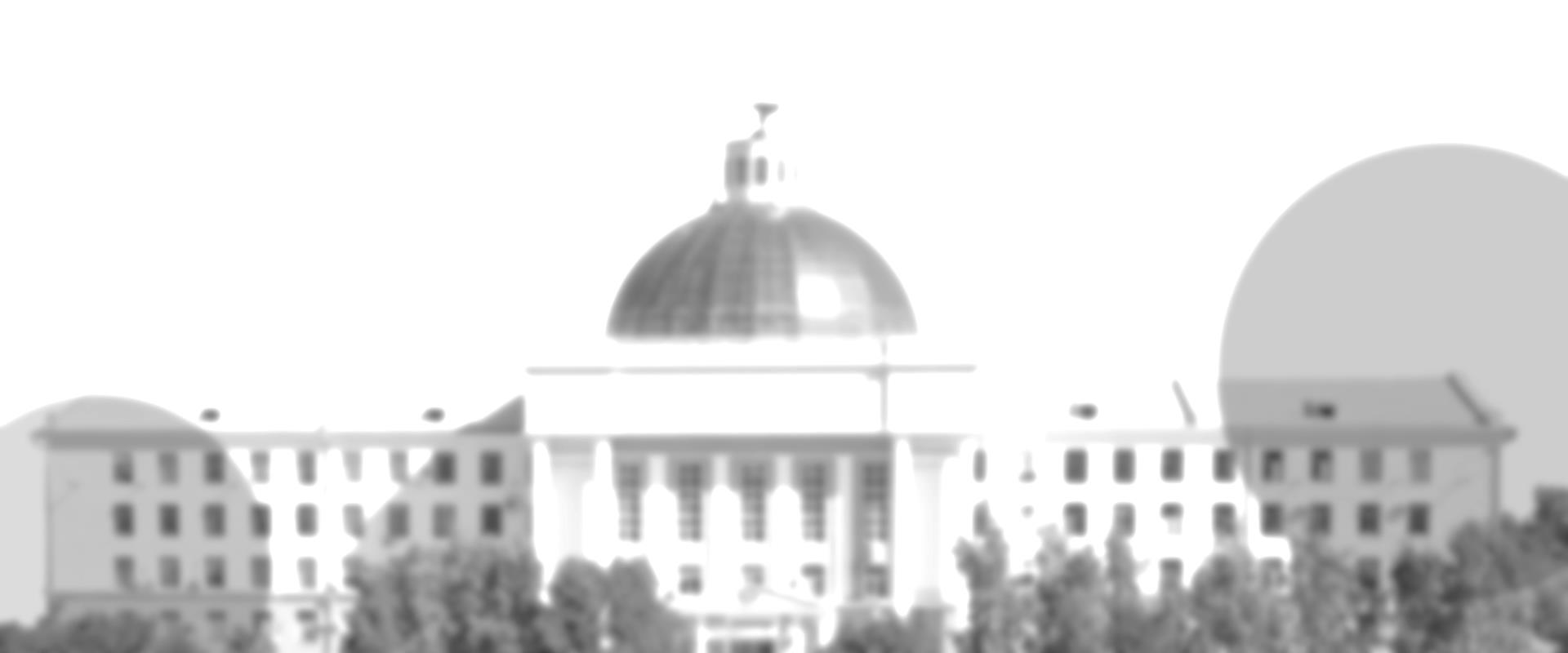 • Воспитательная работа и молодежная политика в КрасГМУ: итоги и перспективы.
• Итоги работы студенческих строительных отрядов.
• Утверждение кандидатур студентов на получение премий разных уровней.
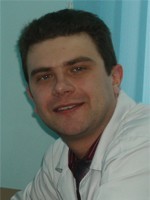 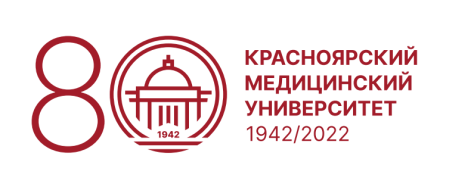 АТТЕСТАЦИОННАЯ ДЕЯТЕЛЬНОСТЬ
За 2022 год 
УЧЕНЫМ СОВЕТОМ РАССМОТРЕНО  
47 КОНКУРСНЫХ ДЕЛ, в т. ч.
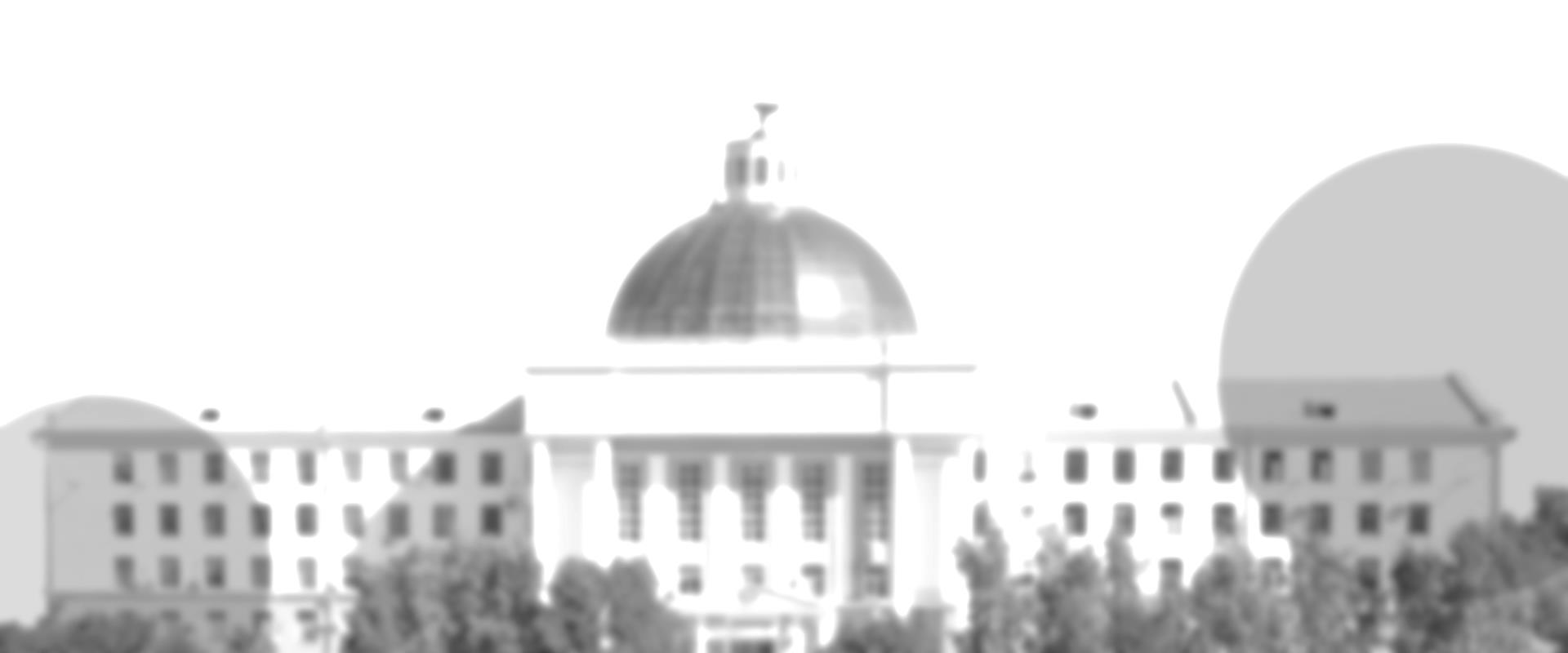 ИЗБРАНИЕ НА ДОЛЖНОСТЬ ЗАВЕДУЮЩЕГО КАФЕДРОЙ – 16
ИЗБРАНИЕ И ПЕРЕИЗБРАНИЕ НА ДОЛЖНОСТЬ ПРОФЕССОРА КАФЕДРЫ – 18
 ИЗБРАНИЕ НА ДОЛЖНОСТЬ ДЕКАНА – 3

ПРИСВОЕНИЕ УЧЕНОГО ЗВАНИЯ ПРОФЕССОРА – 4
ПРИСВОЕНИЕ УЧЕНОГО ЗВАНИЯ ДОЦЕНТА – 6

НАГРАДНАЯ ДЕЯТЕЛЬНОСТЬ - 213
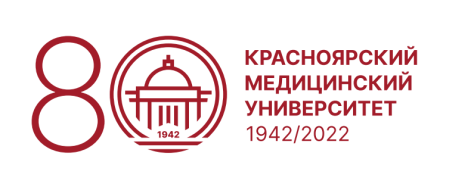 Спасибо за внимание!
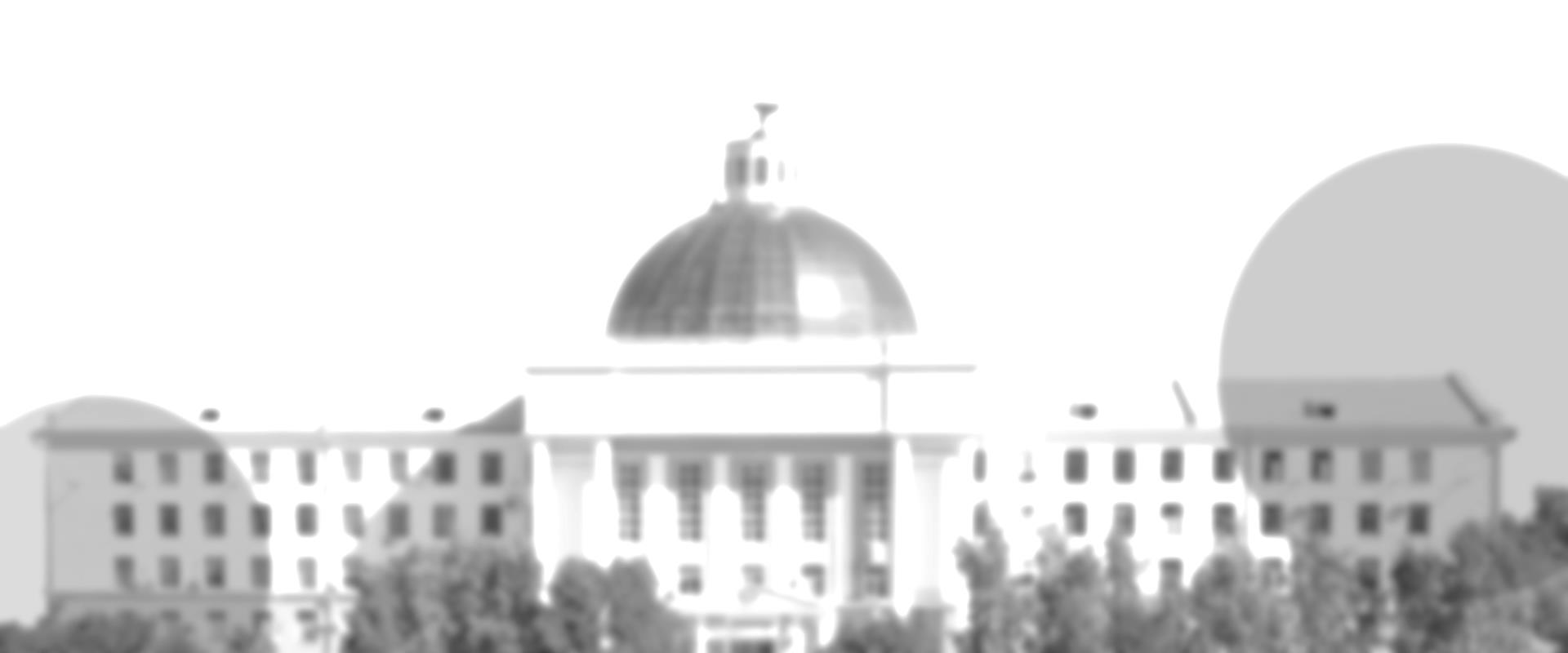